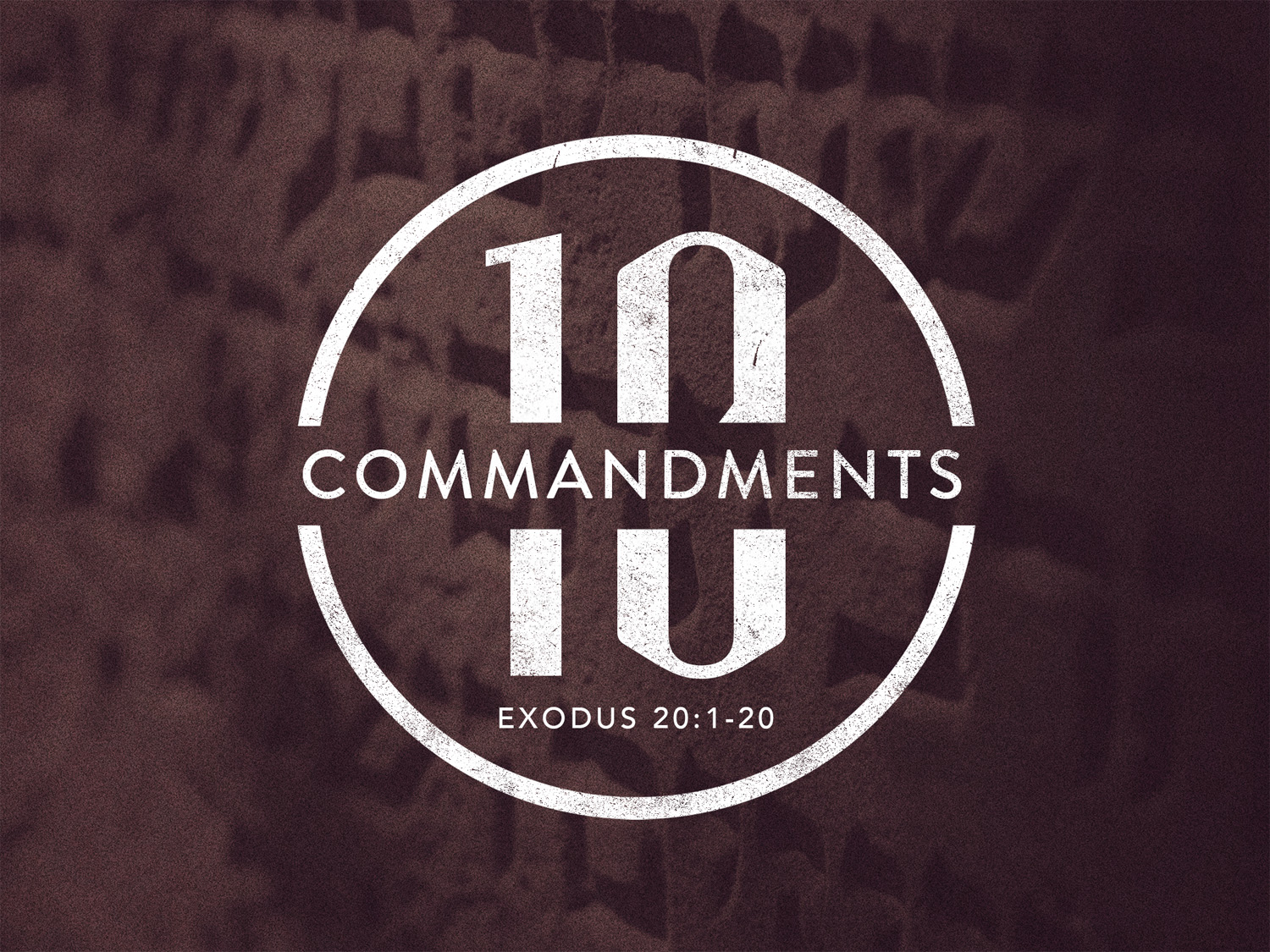 The 10 Commandments
[Speaker Notes: In our rush to teach people the difference between the Old & New Testament we can overlook their significant role in God’s plan of Salvation.  

The 10 Commandments were given to show the inner and outer transformation God wanted to bring about in His Covenant People.]
The First Four Commandments
Honor God With Your Life
Honor God With Your Heart
Honor God With Your Speech
Honor God With Your Time
[Speaker Notes: These commandments establish a Correct relationship with God.  The principles they are built on are phenomenal.

We DEMONSTRATE GOD’s WORTH with our reverence towards Him.]
The First Commandment
“I am the LORD your God, who brought you out of the land of Egypt, out of the house of slavery. You shall have no other gods before Me.”
First In Worth
First In Devotion
First In Faith
Psalm 20:7
[Speaker Notes: We could say that God must have first place in everything, and that summerizes it, but specifically 3 aspects are highlighted.

The commandment emphasizes the NAME of God.  HE IS LORD  =  1st in Worth: We treasure our relationship with God more than any other person or thing.  Only the LORD is worthy of worship.  Only the LORD is worthy or our prayers, our praise, our sacrifice.  HE is holy, holy, Holy.

Devotion: You were slaves in Egypt but now you are mine.  Only the LORD has the right to make un-restricted requests of us. Anything He asks, we can do. Not only because of How POWERFUL He is, but also because He is ALWAYS working for our good!

RELIANCE:  We depend on God. We turn to Him for help first. We trust in Him. We put our FAITH in Him.  We don’t hope in our treasures or networking or our even our own thoughts and strengths.  NO ONE and NO THING comes before God for us to lean upon.

“Lean on the Mighty Arm of Jesus…”]
The Second Commandment
“You shall not make for yourself an idol…”
God Is Superior To All of Creation. (vs 4)
God’s Passionate Nature Will Not Tolerate Unfaithfulness.
“to those who hate Me…”
“to those who love Me and keep My…”
Idolatry Can Come In Many Forms!
Ezekiel 14:3-4
Romans 1:22-25
Ephesians 5:5
[Speaker Notes: This is a commandment to THINK correctly about God – not to think about Him in terms of a physical idol or in the form of some created thing.  THINK about God in His Character of Passion, Grace, & Justice.  When we think of God – It is His perfect LOVE that should come to mind, not a statue made with hands.

Superior to Creation:  It is not for us to make something in the image of God.  Only God gets to do that.  Also, there is nothing we can imagine or mix together that would come close anyway!  Idolatry steals God’s glory. The splendor of God should be treasured, but idolatry takes our praise and gives it to something infinitely inferior.


HATE & LOVE:  In a Covenant context is used to describe those who reject or who accept the covenant.  We commonly say “Actions speak louder than words.”  That is the idea of these phrases.  Those who love Him, keep His commandments.

Embracing Idolatry – always leads to moral failings.  As soon as people create their own gods, they begin to create their own standards of behavior, these inevitably get lower and lower.]
The Third Commandment
The Content & The Consequences
Exodus 20:7, Leviticus 24:10-16
His Name Encapsulates His Character & Reputation.
Taking God’s Name In Vain Includes:
Common, Idle Phrase Instead of Holy Father
Oaths & Vows (Numb 30:2, Matt 5:33)
Disrespect Instead of Love
Jesus & The Biblical Writers Use God’s Name Respectfully.
[Speaker Notes: Just as the Israelites are forbidden to profane God though idol worship, they are forbidden to profane God through mis-use of His name.


Turning God’s name into a common (sometimes meaningless) expression  Matt. 12:36-37
Usage In An Oath That Is Not Carried Out.  (Number 30:2)

OT Example of Punishment:  Leviticus 24:10-16

So how should we use it?  Respectfully, like Jesus and the writers of the Bible use it.

Keil & Diltsch:]
The Fourth Commandment
“Remember the Sabbath day, to keep it holy.” (20:8-11)
God Is To Be Worshipped…
On The Day He Selects
On A Weekly Basis
By His Directions
By All of His People
God Regulates Our Worship & Work.
The Day of Rest Was Blessed By God.
[Speaker Notes: TO BE WORSHIPPED:  *These ideas seem like common sense to us, because we are so used to then, but to the Israelites this was a BIG new idea.  And OH, how happy these former slaves must have been to learn they would be blessed with a DAY OF REST!  A Day of Gratitude for all God has done.

Something we learn about God here… He likes to be worshipped on HIS DAY.  On a weekly basis, God wants all of His people to stop and worship Him. Luke 4:16.
  In this sense there is a

Prayers and Songs were given to God on any day they liked – but once a week. This day was God’s day. 

Worship & Work.  The idea is also – get your work done in the time alotted.  It is enough.  

The REGULATION covers both work and worship. Work Was Very Widely Restricted….. Point: There are no loop-holes.  You can’t have your kids do it. You can’t have you animals or servant or an outsider do it.  You Just STOP.

BLESSED BY GOD: Just as the Sabbath was special because of HOW God used it when creating the world…NOW, the Lord’s day is special because of HOW God used it when creating the church.

The First day of the week is the Day Jesus rose from the dead!  
The First day of the week is the Day the Holy Spirit came upon the apostles!
The First day of the week is the Day the church began!]
The First Four Commandments
Honor God With Your Life
Put Him first in priority.
Honor God With Your Heart
Know Him accurately.
Honor God With Your Speech
Give Him glory.
Honor God With Your Time
Follow His holy example.
[Speaker Notes: These commandments establish a Correct relationship with God.  The principles they are built on are phenomenal.

We DEMONSTRATE GOD’s WORTH with our reverence towards Him.

TIME:    The first three show us that HE is HOLY…the fourth shows us that how God behaves will dictate how we behave.  He is so holy, that He determines what else is HOLY.]
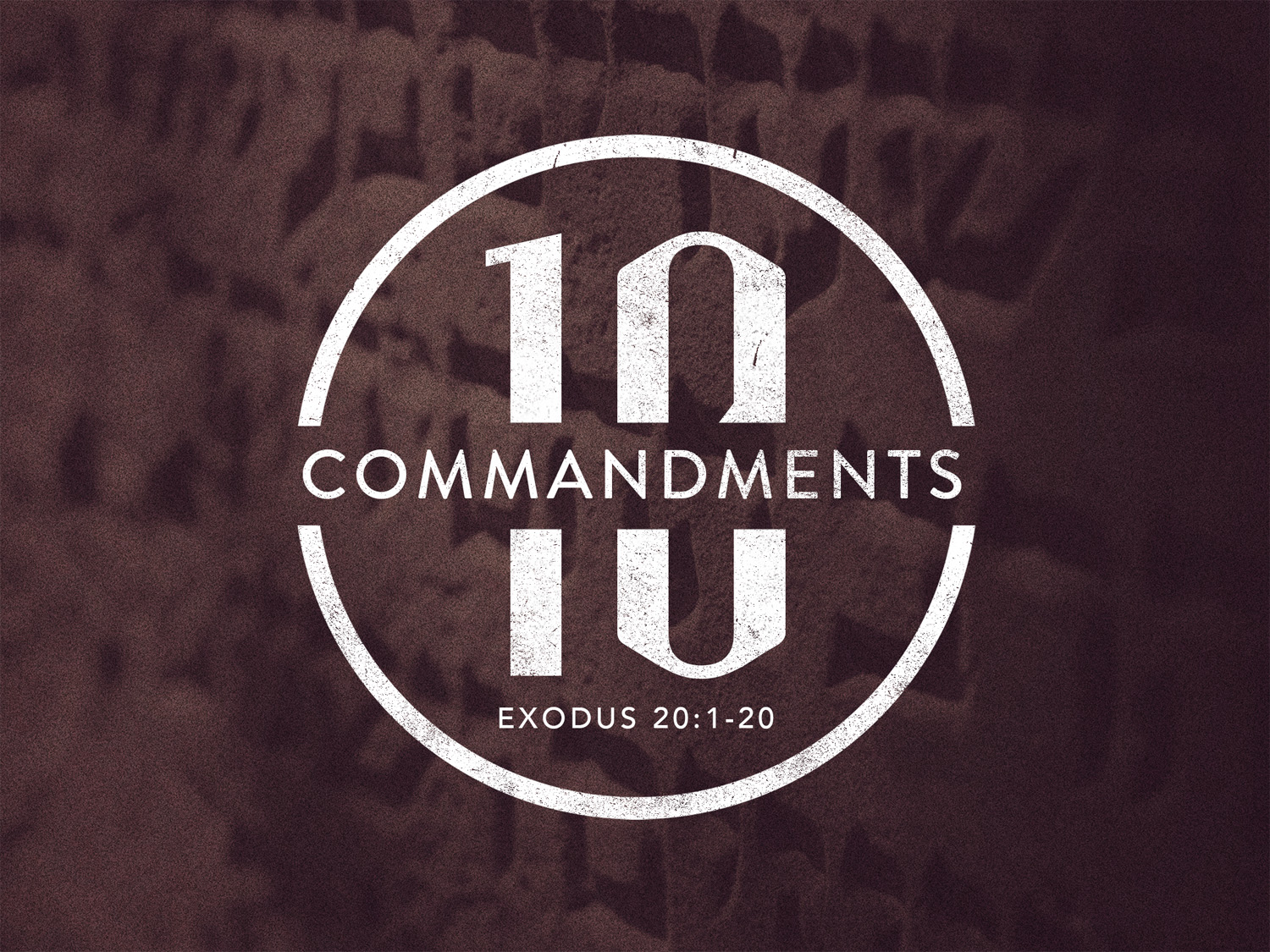 The 10 Commandments
[Speaker Notes: The foundation of our relationship and perception of God is awesome!!!

Are you living for Him?]